Structure &  Freedom:Preparing for the unexpected in mathematics lessons.
Mike Askew
info@mikeaskew.net
#mikeaskew26
Experienced teachers do two apparently contradictory things: They use more structures, and yet they improvise more. … The challenge facing every teacher and every school is to find the balance of creativity and structure that will optimise student learning.
									Sawyer
Freedom
Structure
National curriculum aims
All pupils: 
• become fluent in the fundamentals of mathematics, …. 
• reason mathematically by following a line of enquiry, conjecturing relationships and generalisations, and developing an argument, justification or proof using mathematical language 
• solve problems by applying their mathematics to a variety of routine and non-routine problems …
Fluency
Reasoning
MATHE-
MATICS
Problem
solving
Objects of learning
PROFICIENCY
CONTENT
6
Learning
Learning: Engineered
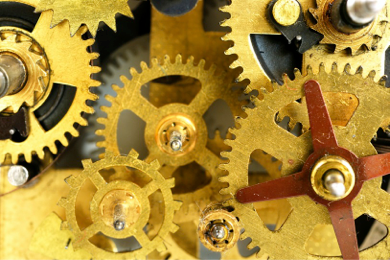 Learning: Emergent
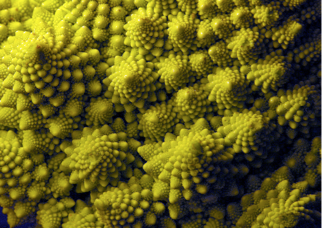 I can engineer fluencies - skills, facts, procedures.I can provoke reasoning and problem solving to emerge.
I can engineer fluencies - skills, facts, procedures.I can provoke reasoning and problem solving to emerge.
12
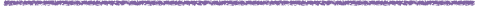 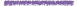 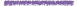 12
12
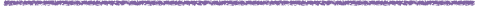 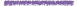 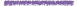 0
12
13
12
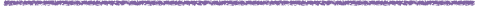 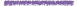 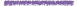 7
-4
14
12
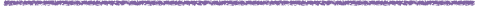 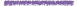 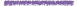 1/3
1/2
15
Reflect
What was similar across each example?

What mathematical reasoning did you engage in?

How could you adapt the activity?
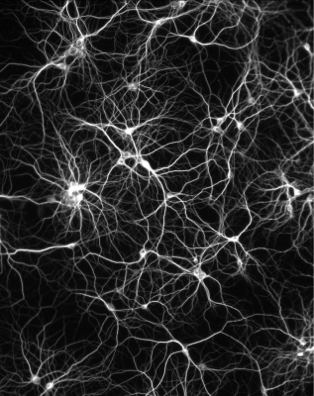 Conditions for emergence
Brent Davis
Neighbour interactions
Diversity
Redundancy
Distributed control
Enabling constraints
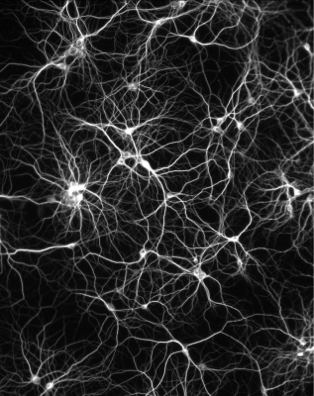 Conditions for emergence
Brent Davis
Neighbour interactions
Diversity
Redundancy
Distributed control
Enabling constraints
Reasoning mini-lesson
12 x 8
	6 x 16
	4 x 24

	Over to you ….
	With your partner create two calculations with the same product as:
			12 x 9
19
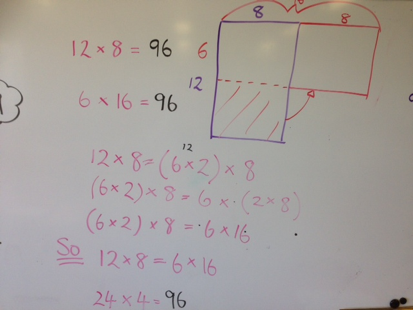 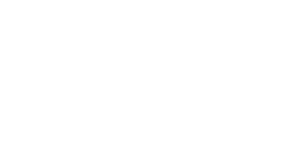 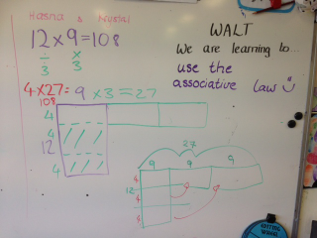 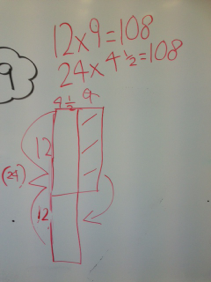 Reasoning mini-lesson
Structure
		Calculations revealed one at a time
		Constructed to connect and build

	Freedom
		Student choice of method
		Teacher real time adjustments
23
Planning
Preparing